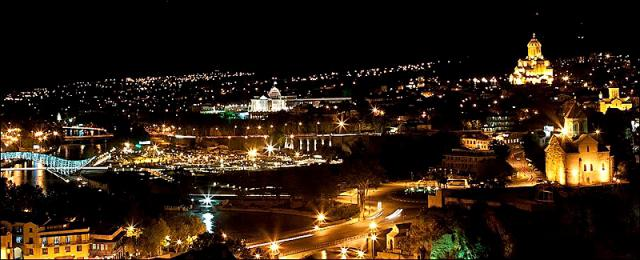 Тбилисииси
ТГУ
ТГМУ
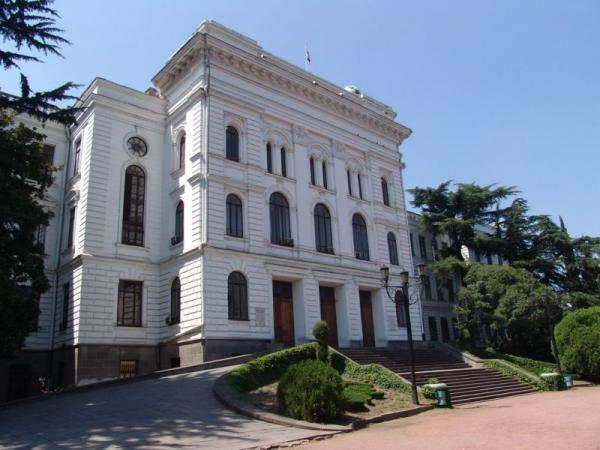 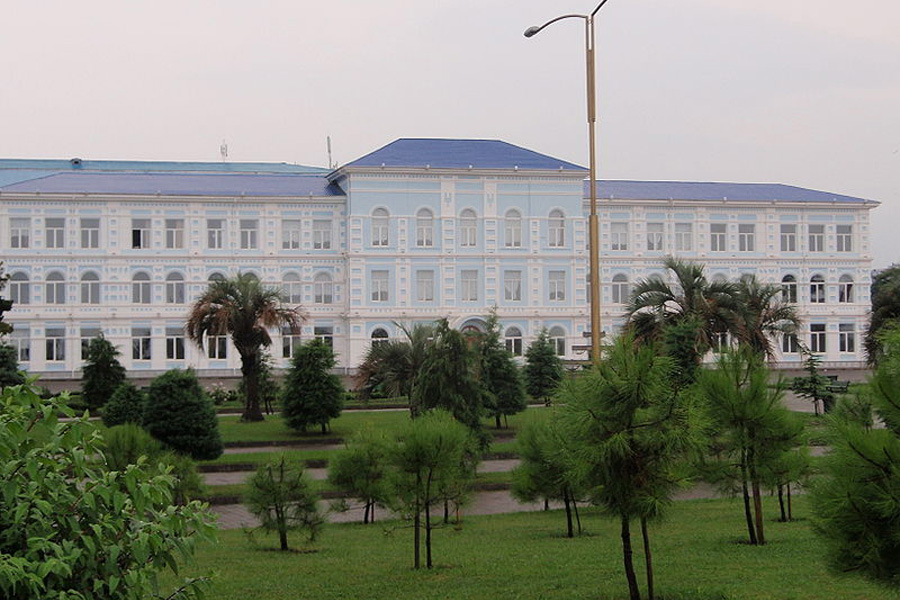 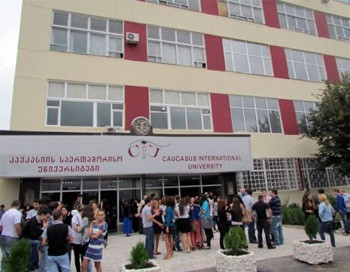 Кавказский международный университет
Мост Мира
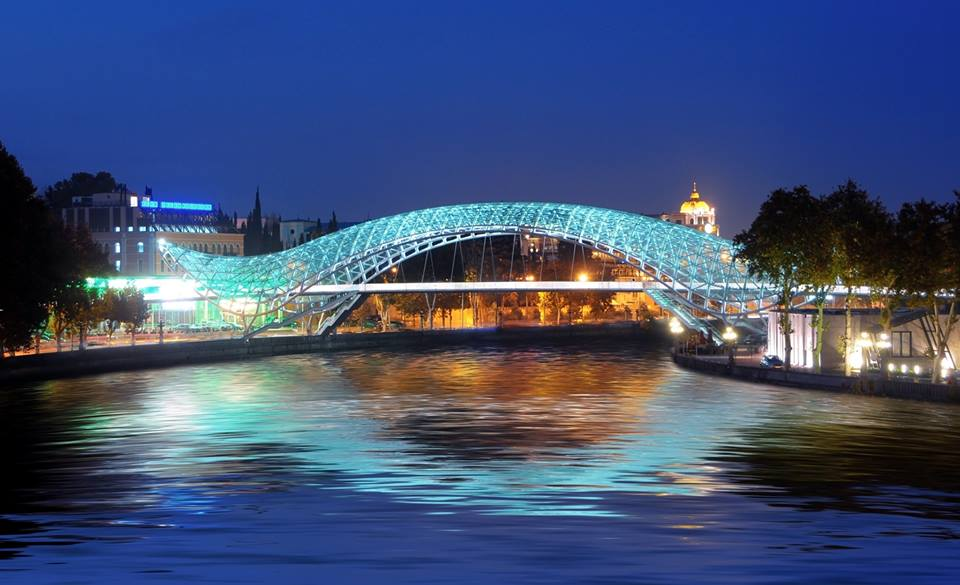 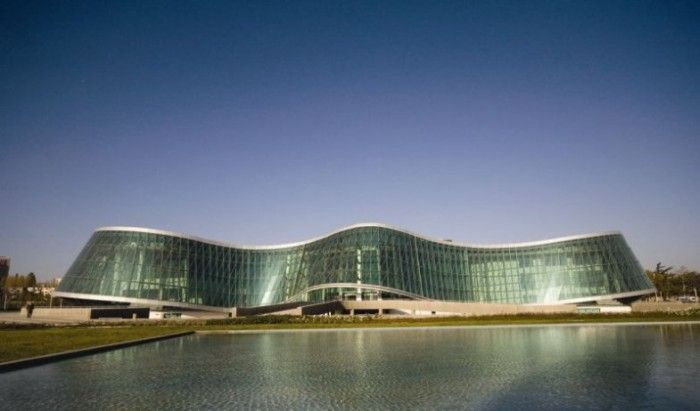 ЗДАНИЕ МВД
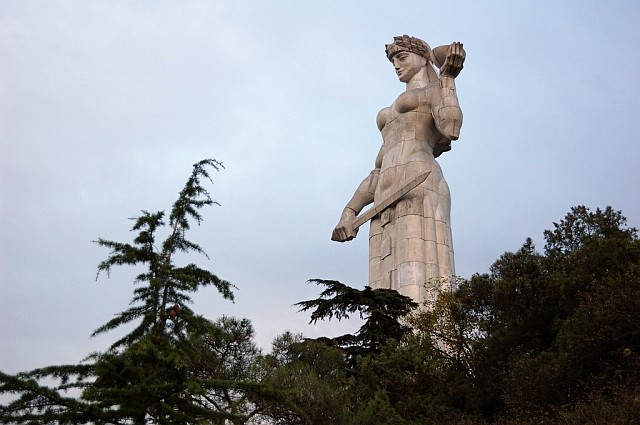 СТАТУЯ МАТЬ ГРУЗИИ
Всем этим домикам по 100-130 лет. Город бросил все силы, на приведение этого района в историческое соответствие. Все дома выглядят как прянички с очень характерными резными деревянными балконами.
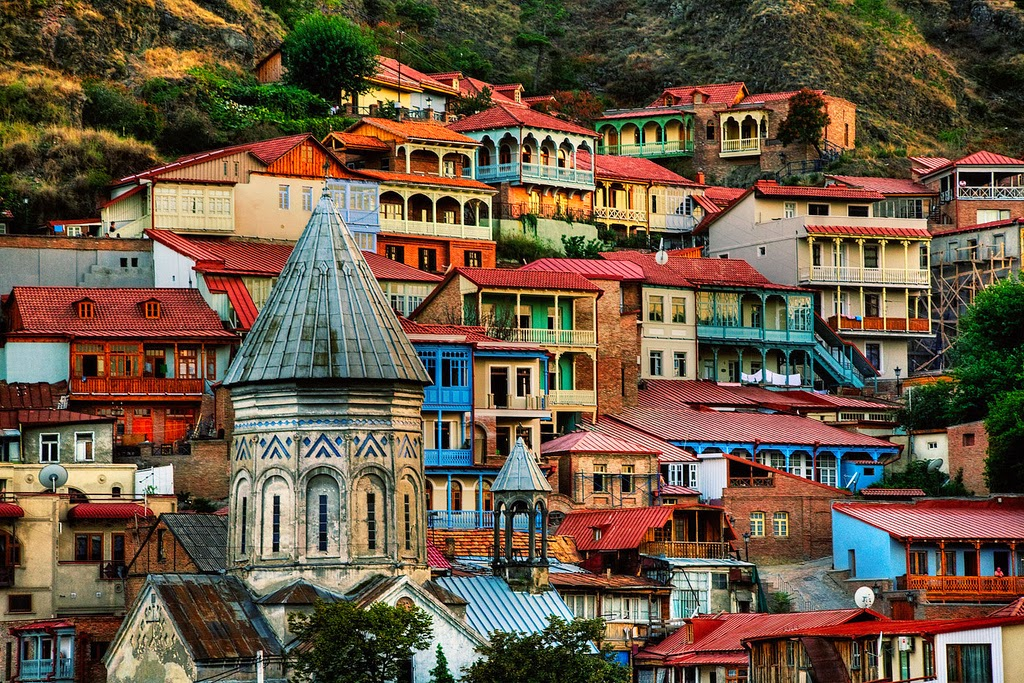 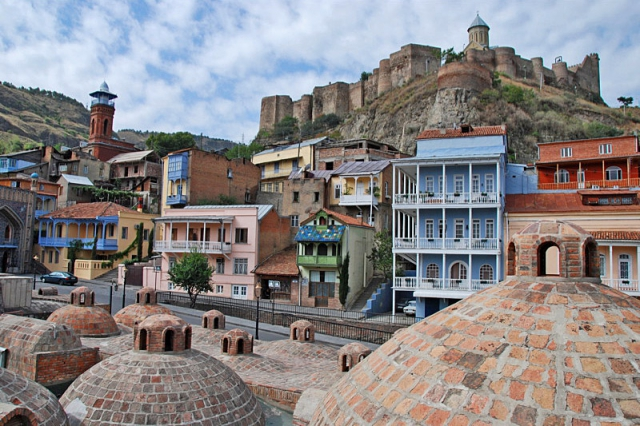 Абанотубани. Место, где находятся знаменитые тифлисские бани.
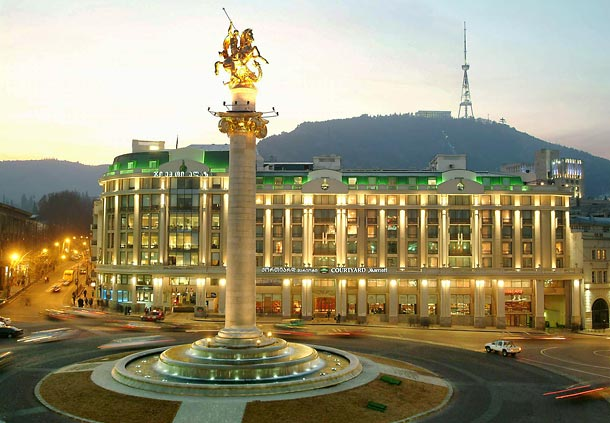 ПЛОЩАДЬ СВОБОДЫ
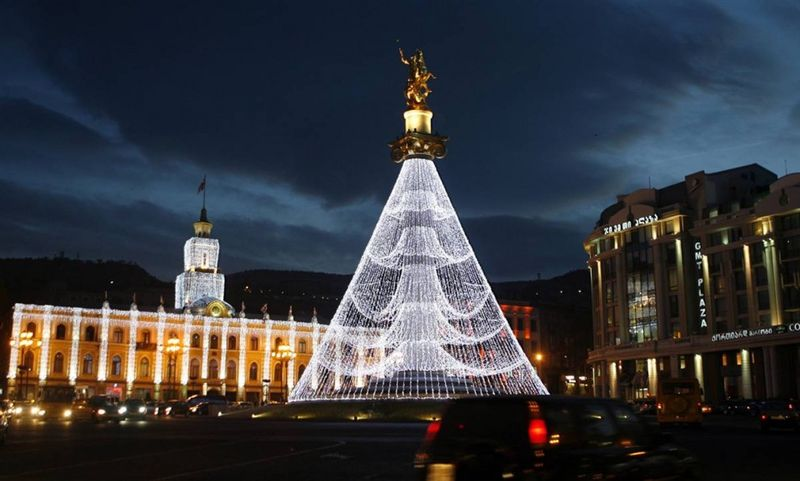 ТАКАЯ ЁЛКА У НАС ЗИМОЙ  
КОЛХОЗНАЯ ПЛОЩАДЬ
Два года назад это была двухсторонняя проезжая улица. Потом, по распоряжению властей, улицу на месяц перекрыли и вскрыли исторический пласт. Часть дороги сделали пешеходной, и теперь вы можете посмотреть как рос Тбилиси в высоту.
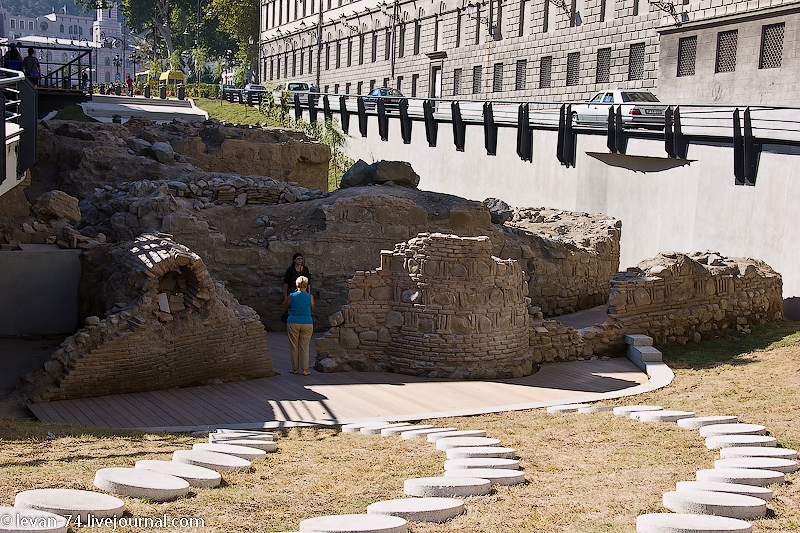 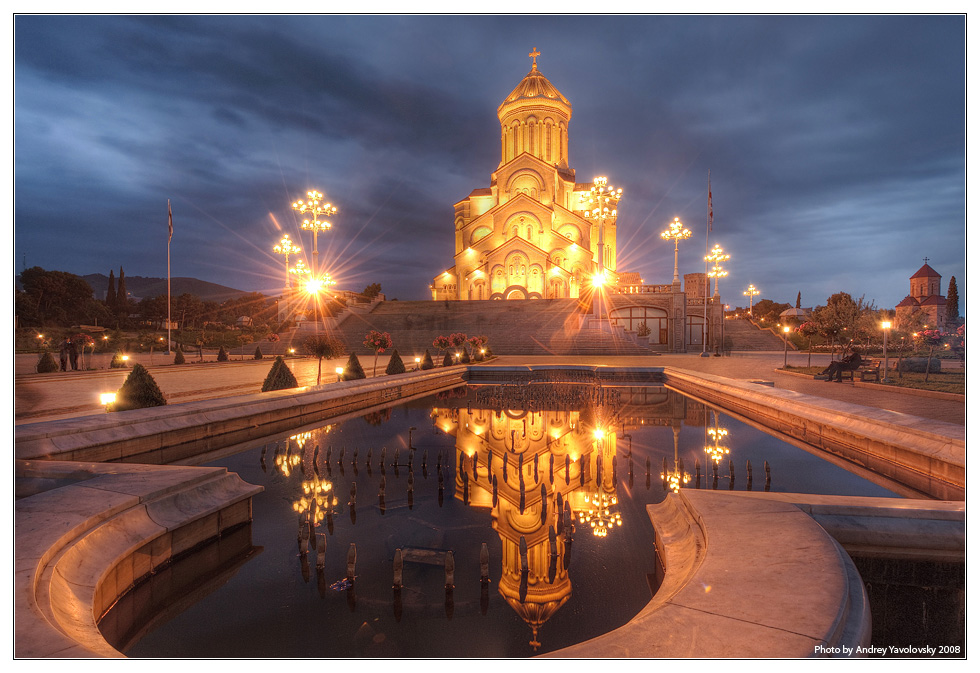 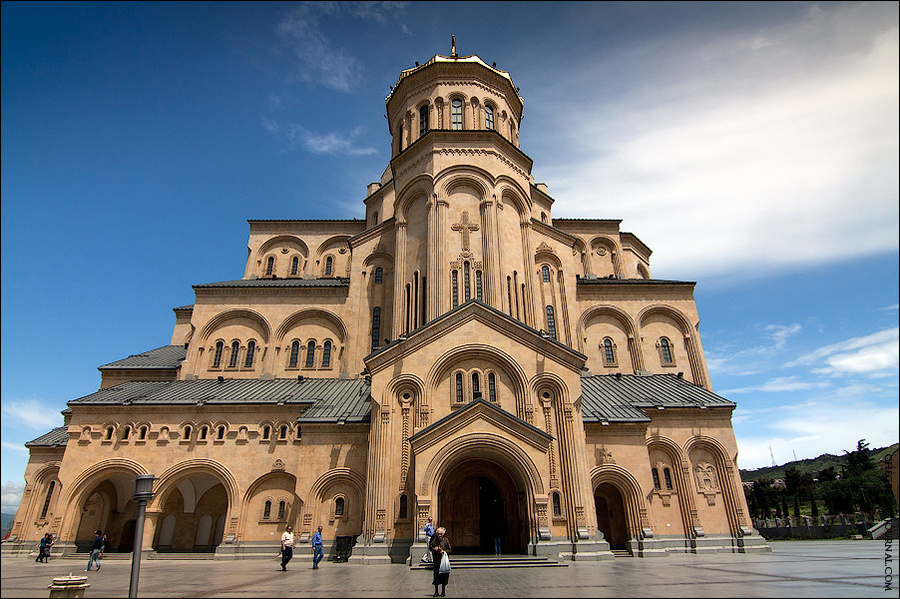 САМЕБА
Этот собор считается самым высоким на всём Кавказе, 104 метра. Виден практически из любой точки Тбилиси.
СВЯТАЯ ТРОИЦА
Министерство юстиции
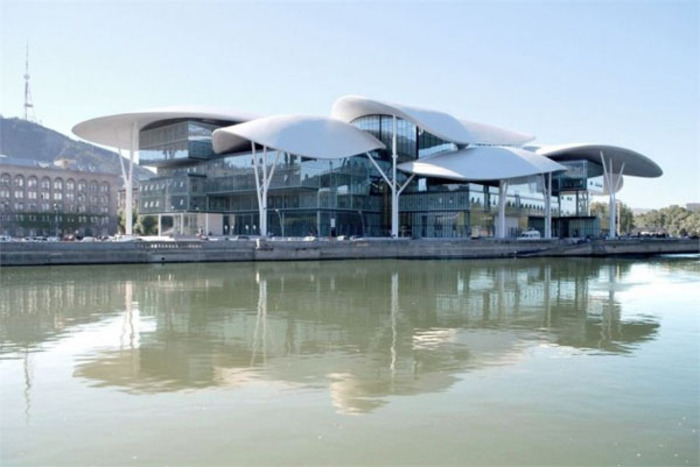 Река - МТКВАРИ
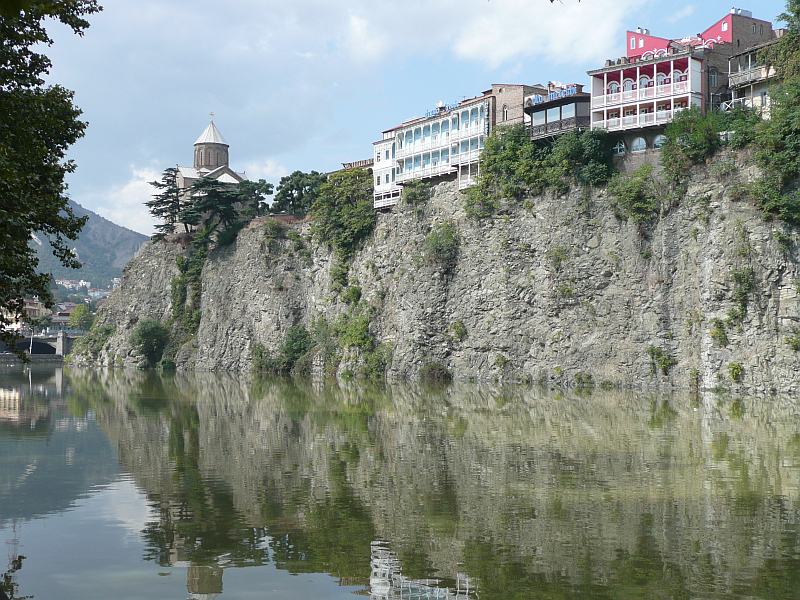 КУРА
Мтацминда - Старейший парк Тбилиси
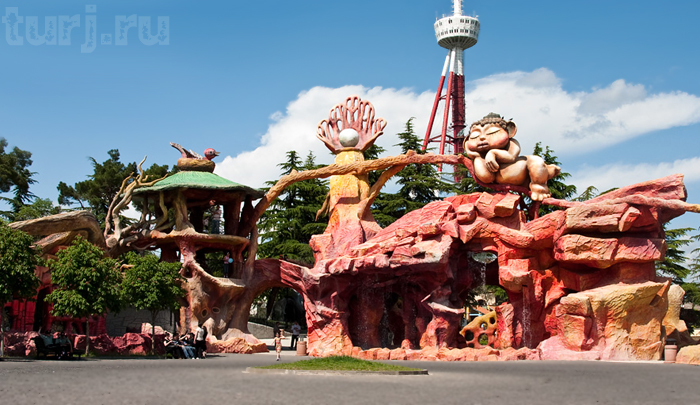 Кухня
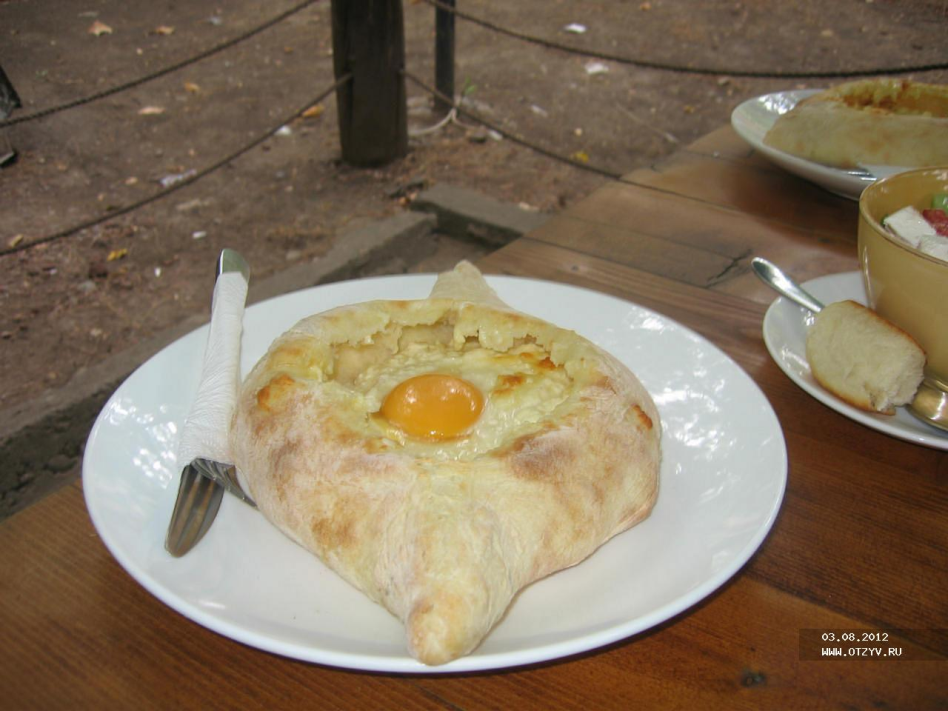 Аджарский хачапури
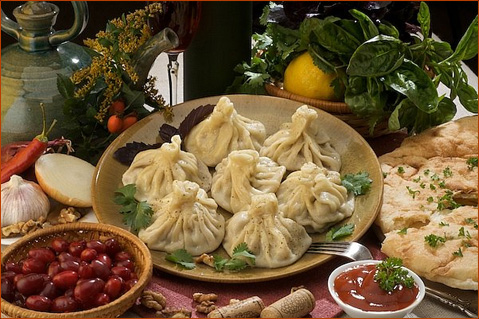 Хинкали
Кухня
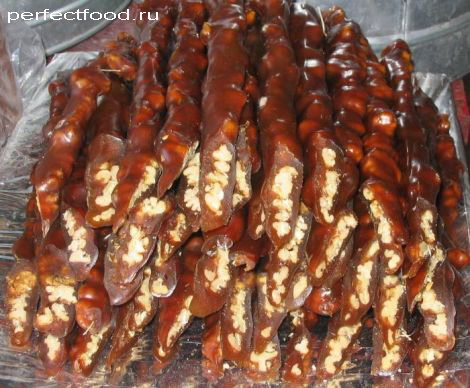 ЧУРЧХЕЛА

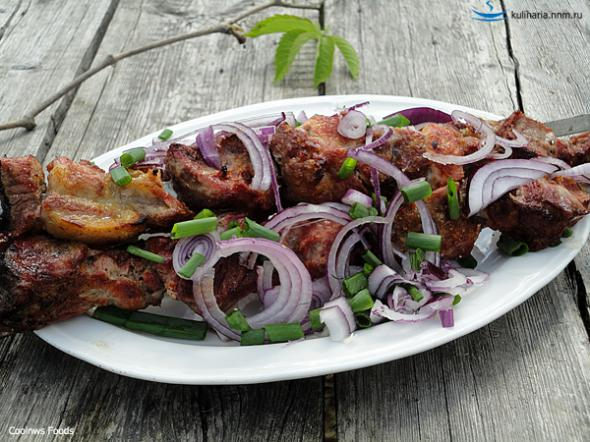 Настоящий грузинский шашлык – 
Мцвади